Skupinový projektPSY519 Psycholog v řízení lidských zdrojů
Anna Janů
Adam Klocek
Anna Příkazská
Markéta Homolková
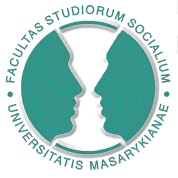 Cíl projektu
Zákazník: majitel čerpacích stanic
Zakázka: základní screening pracovní spokojenosti a motivace zaměstnanců, procesu výběrového řízení a způsobu vedení zaměstnanců
Analýza situace ve firmě
Rozhovor s majitelem stanic
Rozhovory se 4 zaměstnanci čerpacích stanic
Prohlídka firmy během provozu, pozorování zaměstnanců při práci
Struktura rozhovorů
Otázky pro majitele:
1) Které schopnosti a dovednosti u svých zaměstnanců nejvíce oceňujete?
2) Co Vám na Vašich zaměstnancích nejvíce vadí?
3) Čím se podle Vás odlišuje dobrý pracovník na dané pozici od špatného? 
4) Vyžadujete od zaměstnanců rozvoj v nějakých specifických oblastech? Plánujete do budoucna nějak měnit jejich pracovní povinnosti? 
5) Další otázky ohledně motivace, vzdělávání a stylu vedení zaměstnanců.
Struktura rozhovorů
Otázky pro zaměstnance:
1) Jaké činnosti vykonáváte v průběhu běžného pracovního dne? 
2) Kolik času průměrně strávíte jednotlivými činnostmi? 
3) Jaké schopnosti a dovednosti při práci nejvíce uplatňujete? 
4) Jaké jsou Vaše každodenní pracovní povinnosti? 
5) Setkáváte se v práci s nějakými problémovými či ohrožujícími událostmi? Pokud ano,  mohl(a) byste blíže popsat, jak vypadají a jak je řešíte? 
6) Vnímáte nějaká rizika spojená s prací, kterou vykonáváte?
7) Jak hodnotíte vaše pracovní prostředí?
8) Používáte během práce nějaké přístroje? Pokud ano, které a jak?
Informace z rozhovorů
Časově a psychicky velmi náročná práce 
noční směny, práce o víkendech a svátcích
velká variabilita pracovních úkolů (pokladna, doplňování zboží, úklid)
řešení konfliktních situací se zákazníky
Náplň práce: obsluha pokladny, baru a kávovaru, 	objednávky a doplňování zboží, úklid, propagace 	firmy
Rizika a problémové situace: neplatící zákazníci, 		netrpěliví a nepříjemní klienti, čerpací stanice v 	odlehlejší lokalitě snadným terčem pro přepadení
Klíčové kompetence k výkonu práce jsou především komunikativnost, asertivita a schopnost týmové spolupráce
Spokojenost s prací
Pozitiva: kontakt s lidmi, variabilní práce, vedení 	vychází vstříc, příjemné pracovní zázemí
Negativa: nonstop provoz, který je náročný na 	domlouvání směn, problematické vybírání 	dovolené, netransparentnost odměňování, 	„drbárna“ v kolektivu, pouze negativní zpětná 	vazba
Hodnocení ze strany ředitele: nelíbí se mu 	neloajalita a pomlouvání některých 	zaměstnanců, nedodržování základních úkonů 	jako je zdravení zákazníků, neschopnost 	potlačit špatnou náladu při kontaktu se 	zákazníkem, nereprezentativní oblékání
Srovnání informací z rozhovorů
Projevy klíčových kompetencí
Celkové hodnocení
Ze strany zaměstnanců požadavek na zlepšení způsobu zpětné vazby
aby byla zaměřena na konkrétního jedince a konkrétní činnosti, které se mu dařily/nedařily, zahrnout také pozitivní zpětnou vazbu
Dostatečně propracovaná školení zaměstnanců
rozvíjení širokého spektra dovedností, praktické uplatnění, přizpůsobené schopnostem zaměstnanců, dostatečná frekvence školení
Dobrá úroveň výběrového řízení
zaměstnanci si udělají reálnou představu o práci. 
sporná je však silná snaha odradit potenciální zaměstnance – může to mít i negativní dopad?
Řešení – Hodnotící pohovory
Identifikace rozvojových potřeb zaměstnanců
Definice konkrétních požadavků vedení
Větší transparentnost udílení odměn
Pozitivní i negativní zpětná vazba
Motivace zaměstnanců
Vylepšení celkové komunikace
Návrh struktury hodnotícího rozhovoru
1) Otevření pohovoru = přivítání, uvolnění atmosféry (otázky týkající se nálady, počasí, rodiny), seznámení zaměstnance se strukturou pohovoru
2) (Sebe)hodnocení pracovníka = jak se cítíte v práci/mezi kolegy? Co vám chybí ve skupině? Co byste potřeboval/a, abyste se cítil/a lépe, spokojenější? Jaký význam má pro vás vaše práce? Vidíte v ní smysl? Co vás na vaší práci nejvíce otravuje, co se vám nejméně líbí? Jak si myslíte, že se vám v práci daří? Co byste potřeboval/a, abyste se v práci cítil/a lépe/pracoval/a lépe? 
3) Hodnocení nadřízeného = silné stránky a rezervy zaměstnance včetně konkrétních příkladů chování
4) Diskuze = myslíte si, že jste všechny úkoly, které na vás byly kladeny, splnil/a dobře? Které úkoly podle vás jste zvládl/a velmi dobře a jste na ně pyšný/á? Které konkrétní úkoly jste nesplnil/a dobře a proč? Jaká školení jste absolvoval/a? Jak byste hodnotil/a absolvovaná školení – bylo pro vás užitečné a využijete získané znalosti v práci? 
5) Ohodnocení kritérií stupni hodnocení = prostor pro hodnocení naplnění cílů z předchozího sezení, přidělení známek za jednotlivé úkoly (buď zaměstnavatelem, nebo zaměstnancem samotným)
6) Stanovení cílů do dalšího období = čeho byste chtěl/a dosáhnout během prvního půlroku u nás? Jaké byste si definoval/a cíle? Jak jich chcete dosáhnout a co k tomu potřebujete?
7) Ukončení = stanovení termínů pro naplnění cílů, podpis záznamového listu, poděkování, rozloučení
Rozdělení úkolů
Markét – sjednocení otázek pro rozhovory, návrh struktury hodnotícího rozhovoru
Adam – vedení rozhovorů ve firmě, analýza sesbíraných dat, popis zjištěné situace
Anče – vedení rozhovorů ve firmě, návrh struktury hodnotícího rozhovoru, komunikace se zákazníkem
Anička – vypracování prezentace, návrh otázek k rozhovorům se zaměstnanci
Komunikace v průběhu projektu
Sdílení materiálů a informací s využitím Google dokumentu
Komunikace prostřednictvím skupinové konverzace na Facebooku a Skypu
Dvakrát osobní setkání
Zpětná vazba
Z časových důvodů teprve proběhne
Děkujeme za pozornost!